– Trends and Perspectives –
Outline
 	The Intention of this Lecture
 	Analog: Amplifiers, OpAmps, Analog Computers
   Example of a Feedback System
	Digital: Logic Circuits, µP, PLCs, DSPs, FPGAs, ASICs
 	Analysis Layer
 	Complexity Layer
	Summary
→	…hiskp.uni-bonn.de → lectures → archive
Electronics for Physicists (in SS)
Advanced Electronics and Signal Processing (in WS)
D.Eversheim      GGSWBS ´16, Tiblisi, August 29th
1
– The Intention of this Lecture –
− Introduce principal, basic hardware and analysis concepts
− Understand that a given problem has not only hardware aspects
− There are more “Layers” to be considered:
Hardware
Analysis/Synthesis
Complexity
D.Eversheim      GGSWBS ´16, Tiblisi, August 29th
2
– Analog: Amplifiers, OpAmps, Analog Computers –
How everything begun
1930 DifferentialAmplifier (Bell Labs, Harold S.
        Black, Harry Nyquist, Hendrik Wade Bode)
1904 Vacuum Diode (John Ambrose Flemming)
1952 K2-W, First OpAmp
        (George A. Philbrik Researches)
1912 First Vacuum Tube Amplifier
1877 Bell Patent for Telephone
1906 Triode (Lee de Forest)
1885 AT & T
1958 FF, 2 Transistor IC,
         (Jack Kilby)
1952 Semiconductor Amplifier (5
         Transistor IC Werner Jacobi)
1936 Z1, Relay Calculator (Zuse)
1916 Mechanic Tide Computer
1580 Astronomic Clock, Heilbronn
1946 ENIAC, 18.000 Tubes until 1955
1948 Point Transistor (Bardeen, Brattain)
D.Eversheim      GGSWBS ´16, Tiblisi, August 29th
3
– Analog: Amplifiers, OpAmps, Analog Computers –
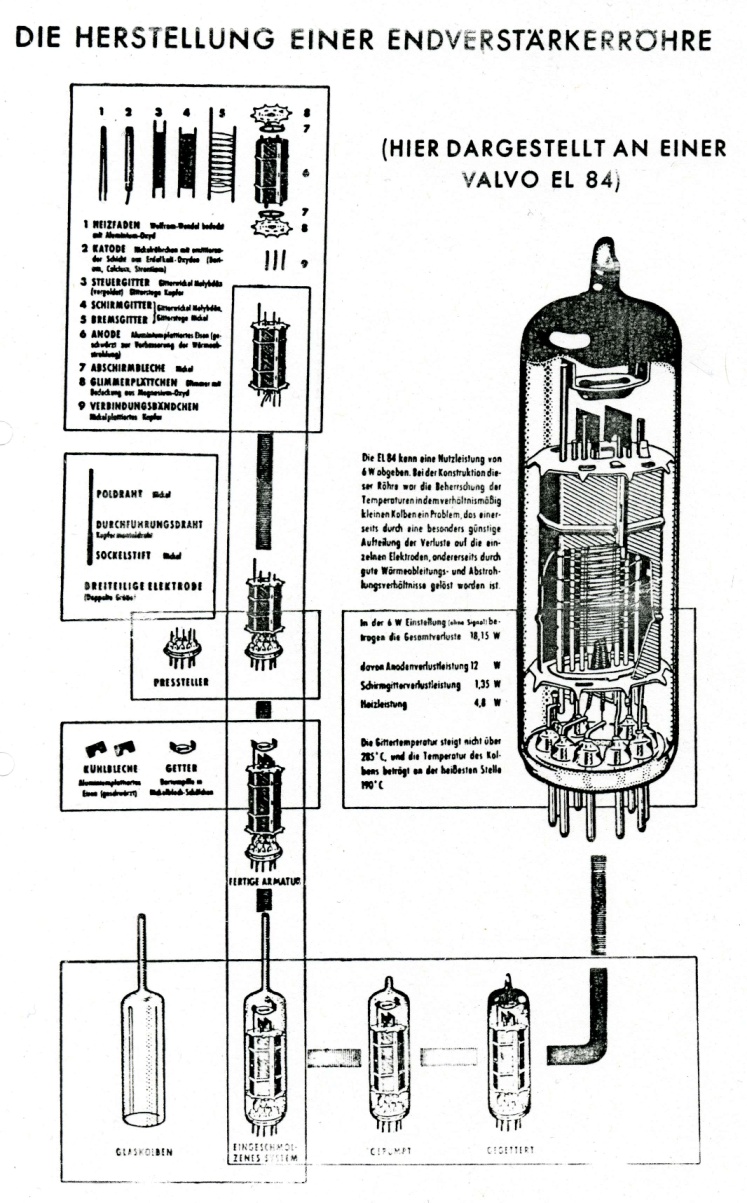 EL84
K2-W (1952, First OpAmP)
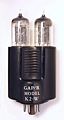 D.Eversheim      GGSWBS ´16, Tiblisi, August 29th
4
– Analog: Amplifiers, OpAmps, Analog Computers –
Effect of a Negative Fedback Loop
(Experimental Finding)
A
A
ν
ν
ν
ν
A  → ∞
ν
ν
−
ν
A
D.Eversheim      GGSWBS ´16, Tiblisi, August 29th
5
– Analog: Amplifiers, OpAmps, Analog Computers –
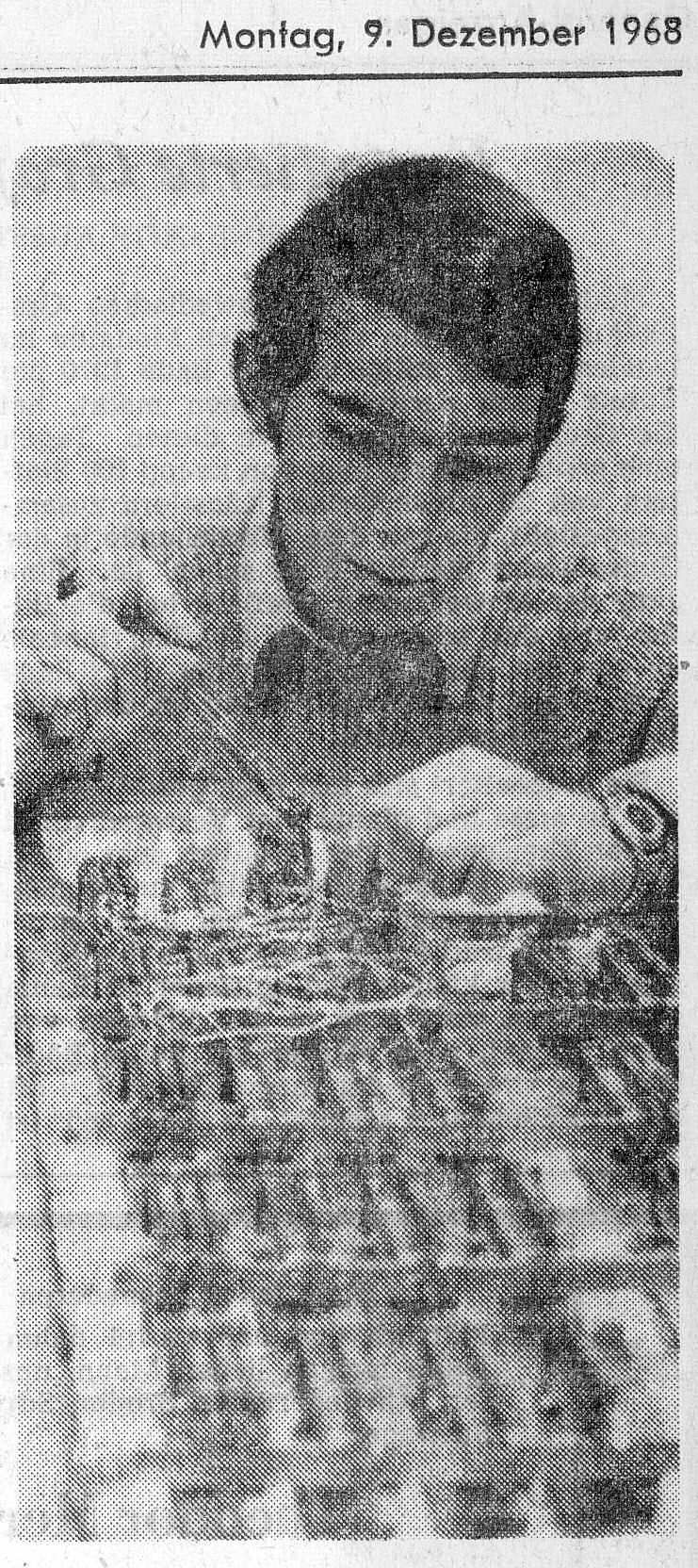 Working on a binary Adder/Subtractor with a FF as Memory
+
Flop
Flip
Positive Feedback
C
C
D.Eversheim      GGSWBS ´16, Tiblisi, August 29th
6
The computer was 
programmed by 
these switchboards.
– Analog: Amplifiers, OpAmps, Analog Computers –
Electronic Numerical Integrator And Computer
18 000 Vacuum tubes
 	 70 000 Resistors
 	 10 000 Capacitors
 	174	KW Power
 	30	t Weight

 	100	KHz Clock
 	0,2	ms per Addition
 	2,8	ms per Multiplication
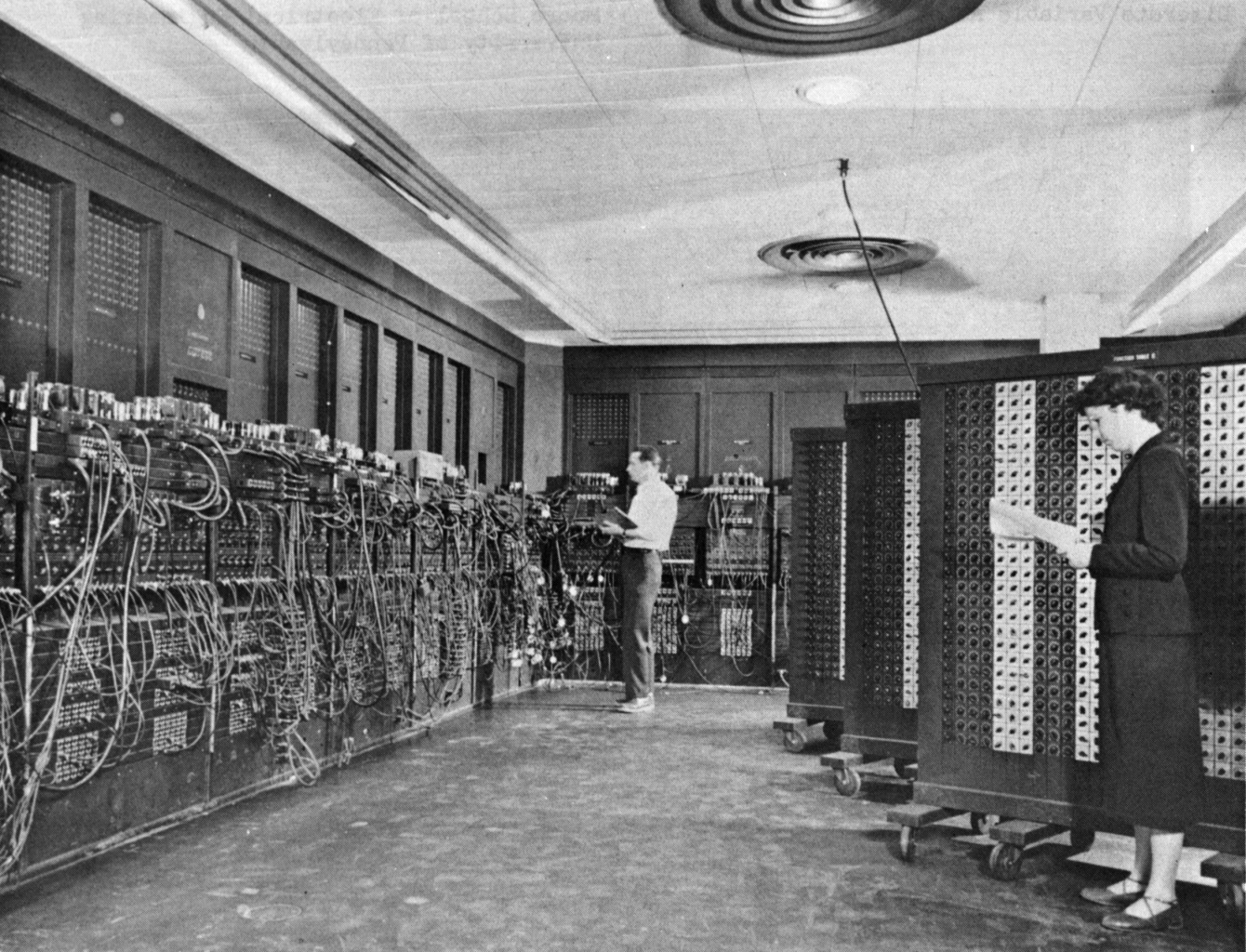 D.Eversheim      GGSWBS ´16, Tiblisi, August 29th
7
– Analog: Amplifiers, OpAmps, Analog Computers –
Discrete OpAmp
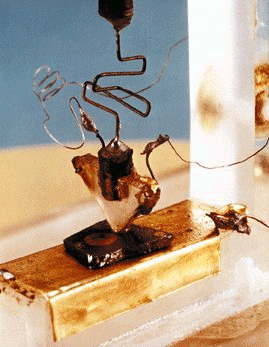 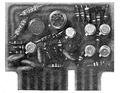 Modern OpAmp Packages
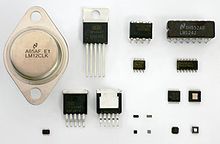 First point-contact transistor realized by
J.Bardeen, W.H.Brattain & W.B.Shockley (Bell Telephone Laboratories).
With the help of OpAmps (Gain stages) the circuit behaviour is determined by externnal components (R, C, L . . .) only.
D.Eversheim      GGSWBS ´16, Tiblisi, August 29th
8
– Analog: Amplifiers, OpAmps, Analog Computers –
Astronomic Clock
(1580, Heilbronn)
Tide Computer (1916)
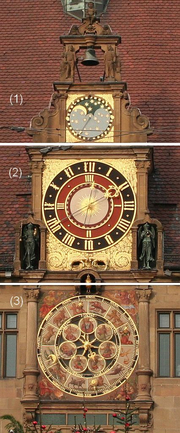 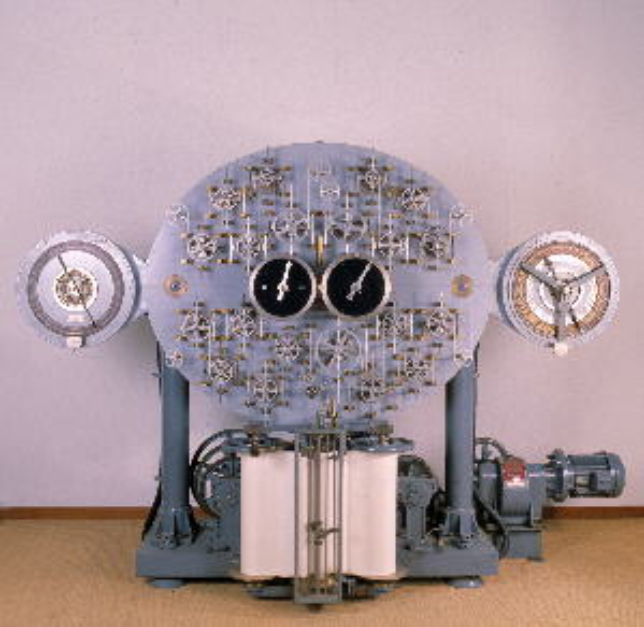 D.Eversheim      GGSWBS ´16, Tiblisi, August 29th
9
– Analog: Amplifiers, OpAmps, Analog Computers –
V2 Gyro (~7000 US$)
The Need For Analog Computers (Accuracy 10-2 − 10-4)
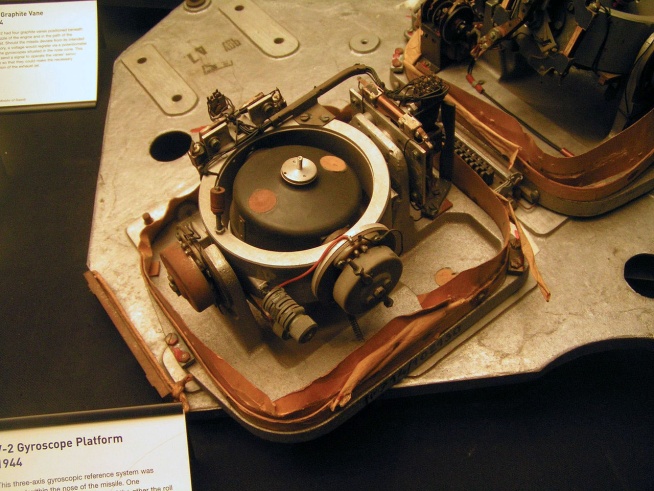 Angular speed and acceleration circuit
 (~2.5 US$)
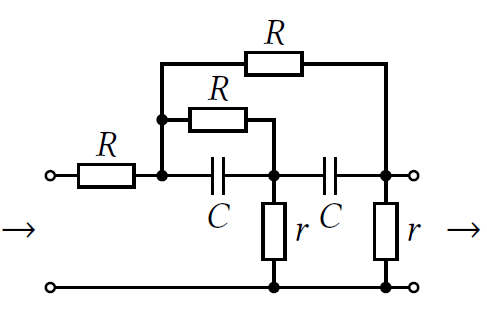 Uin
Uout
D.Eversheim      GGSWBS ´16, Tiblisi, August 29th
10
– Analog: Amplifiers, OpAmps, Analog Computers –
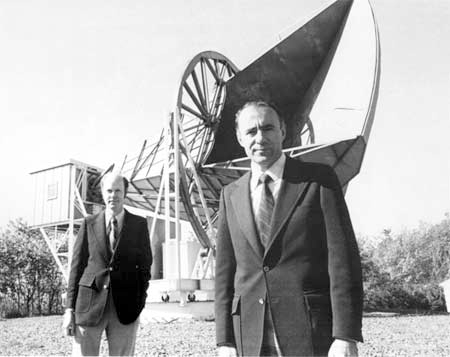 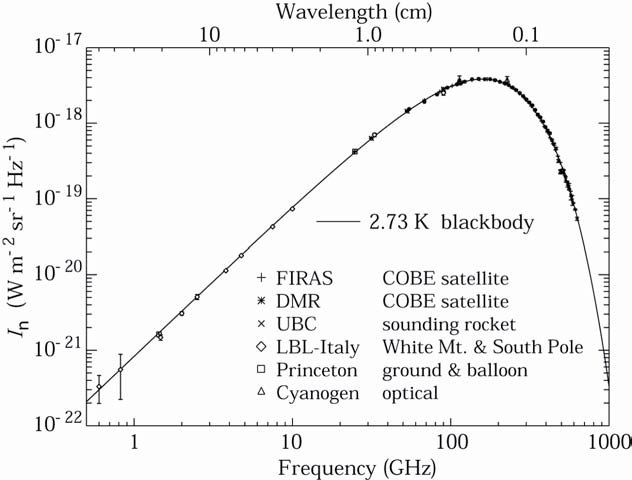 R.W. Wilson & A.A. Penzias in front of their
microwave antenna, Nobelprize 1978
Background radiation spectrum
D.Eversheim      GGSWBS ´16, Tiblisi, August 29th
11
10 000





1000






100





10





1
1,38·10-18





1,38·10-19





1,38·10-20






1,38·10-21





1,38·10-22
Semiconductor diode mixer
Vacuum-
Triodes
Bipolar 
Transistor
Tunnel-
Diodes
not cooled
HEMT 
Transistor
cooled
77°K
Varactor-
Diodes
Atmospheric noise
cooled
20°K
Vertical incidence
Maser
Max.
Min.
Galactic noise
0                          1                        10	               100
– Analog: Amplifiers, OpAmps, Analog Computers –
– Analog: Amplifiers, OpAmps, Analog Computers –
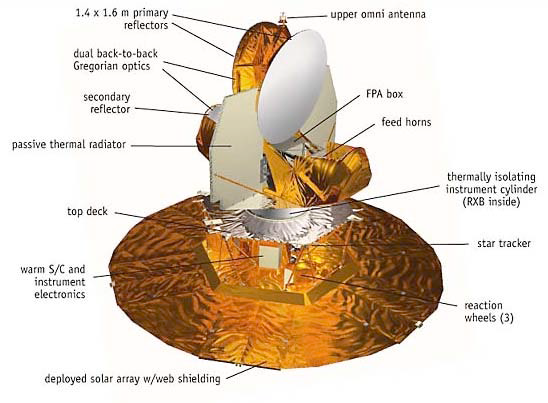 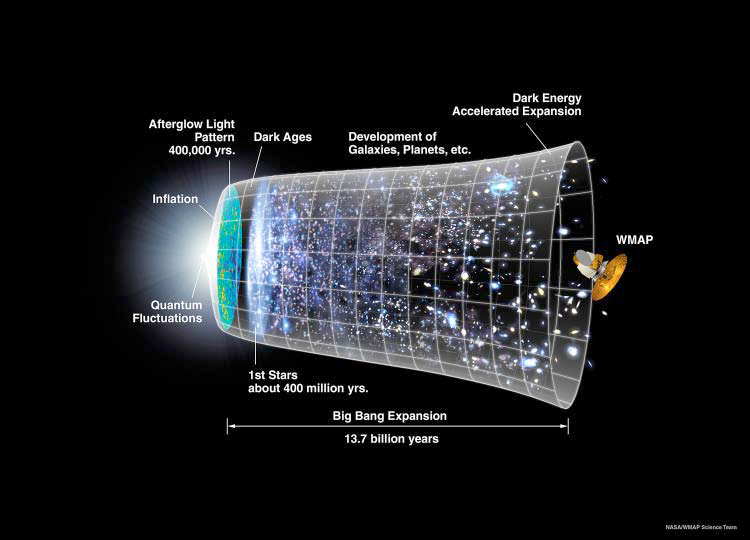 WMAP: Wilkinson Microwave Anisotropy Probe
D.Eversheim      GGSWBS ´16, Tiblisi, August 29th
13
– Analog: Amplifiers, OpAmps, Analog Computers –
HEMT: High Electron Mobility Transistor
Special JFET Transistor  on ALGaAs/GaAs Heterostructur
OMT: Orthomode Transducer
Splits circular polarized waves in horizontally- 
and vertically polarized waves
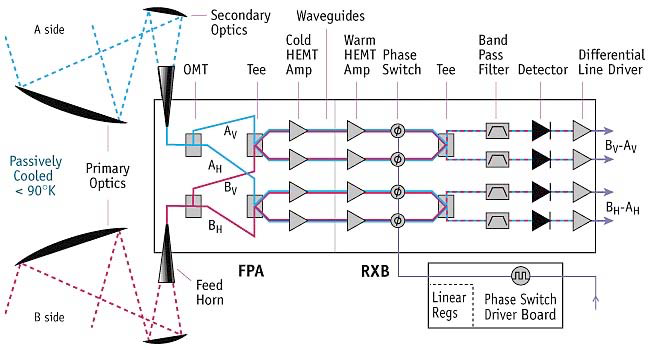 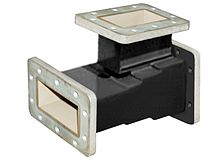 D.Eversheim      GGSWBS ´16, Tiblisi, August 29th
14
– Example of a Feedback System –
ν
ν
Filter
A
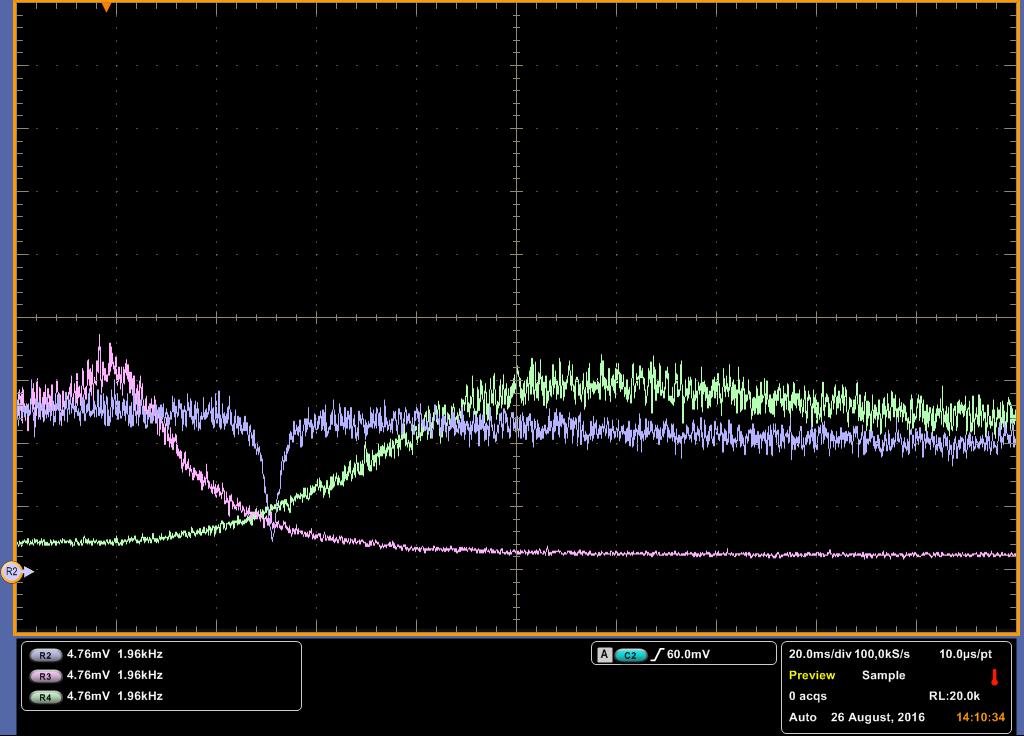 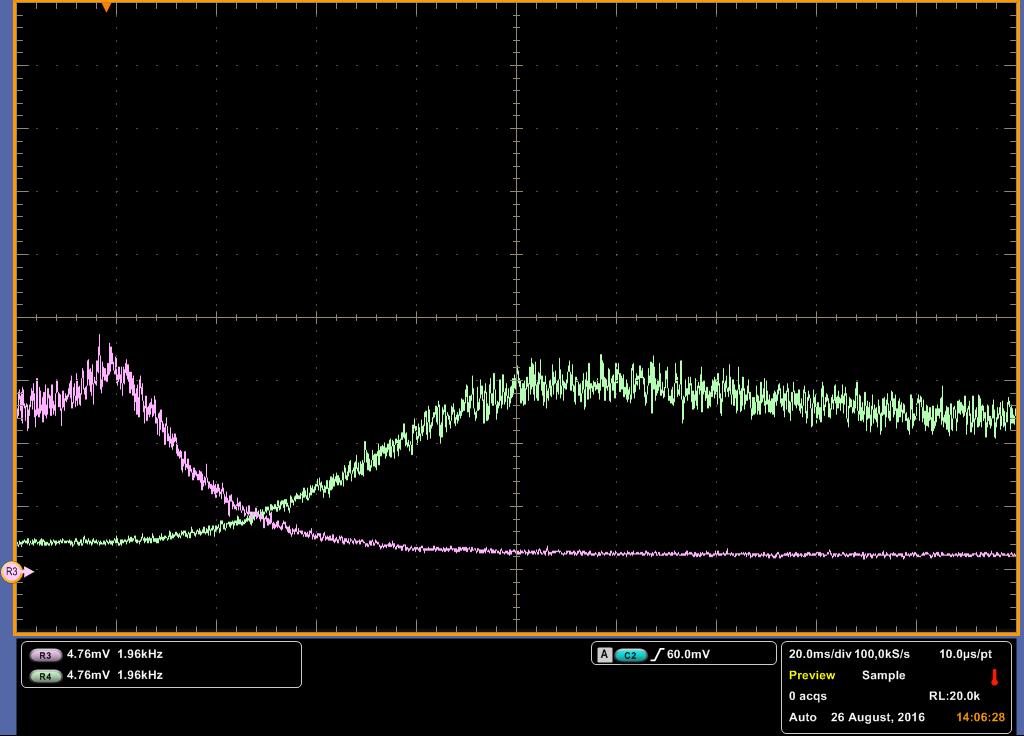 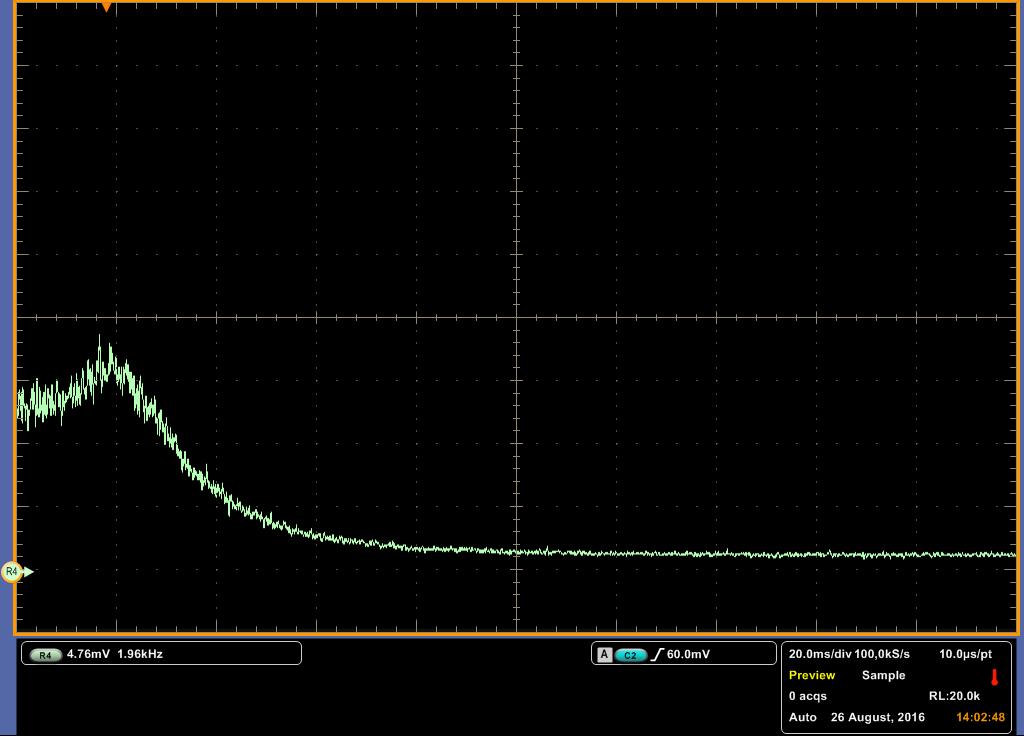 ν
D.Eversheim      GGSWBS ´16, Tiblisi, August 29th
15
– Digital: Logic Circuits, µP, PLC, DSP, FPGA, ASICS  –
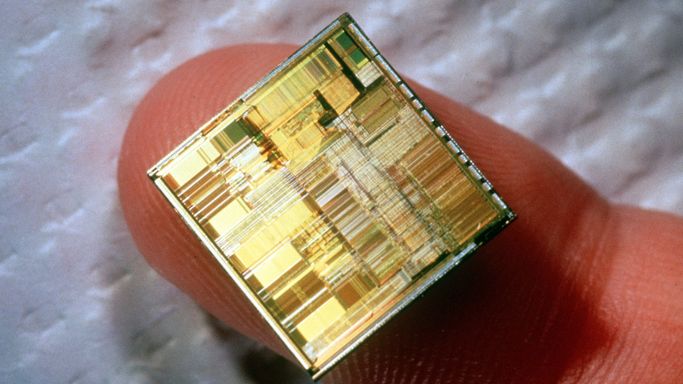 Contactor/Relay Machine Control
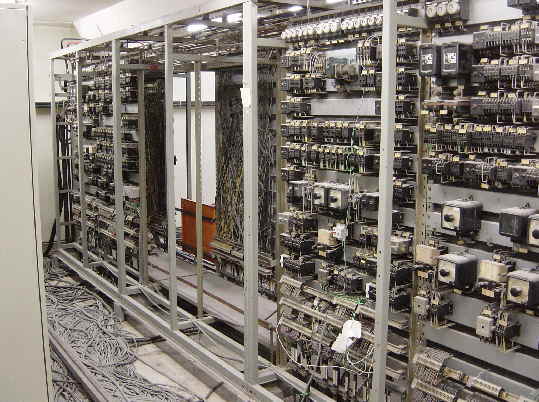 Modern µP on a Fingertip


What is a processor anyway ?
D.Eversheim      GGSWBS ´16, Tiblisi, August 29th
16
– Digital: Logic Circuits, µP, PLC, DSP, FPGA, ASICS –
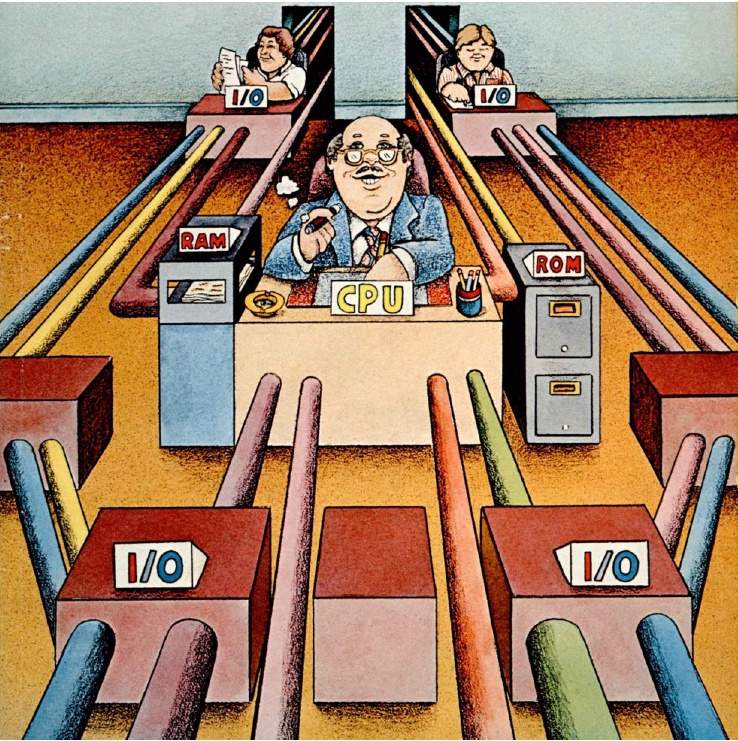 D.Eversheim      GGSWBS ´16, Tiblisi, August 29th
17
– Digital: Logic Circuits, µP, PLC, DSP, FPGA, ASICS –
Statements:
Logic                      Organization           Arithmetic
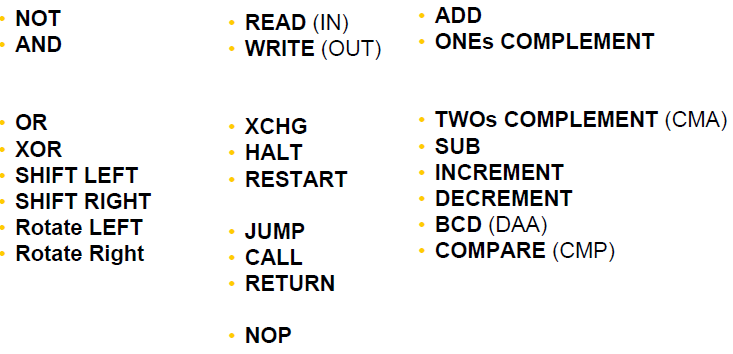 Minimal Instruction Set
Restrict calculations to the 4 fundamental arithmetic operations
D.Eversheim      GGSWBS ´16, Tiblisi, August 29th
18
– Digital: Logic Circuits, µP, PLC, DSP, FPGA, ASICS –
The Goulding Particle Identification Method
This equation identifies particles via Z2M since Δx is constant (Energy range ≈ 5→200 MeV)
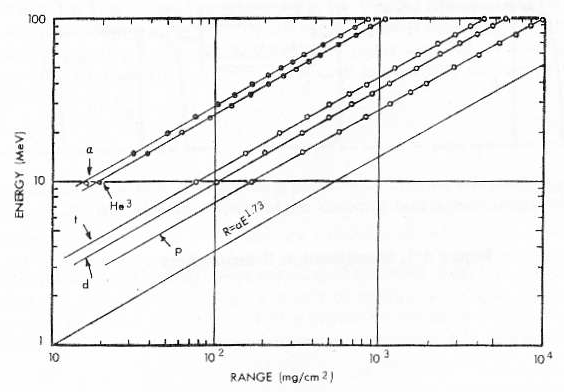 Energy in MeV
Range in Silicon in mg/cm2
D.Eversheim      GGSWBS ´16, Tiblisi, August 29th
19
– Digital: Logic Circuits, µP, PLC, DSP, FPGA, ASICS –
Goulding Particle Identification Circuit
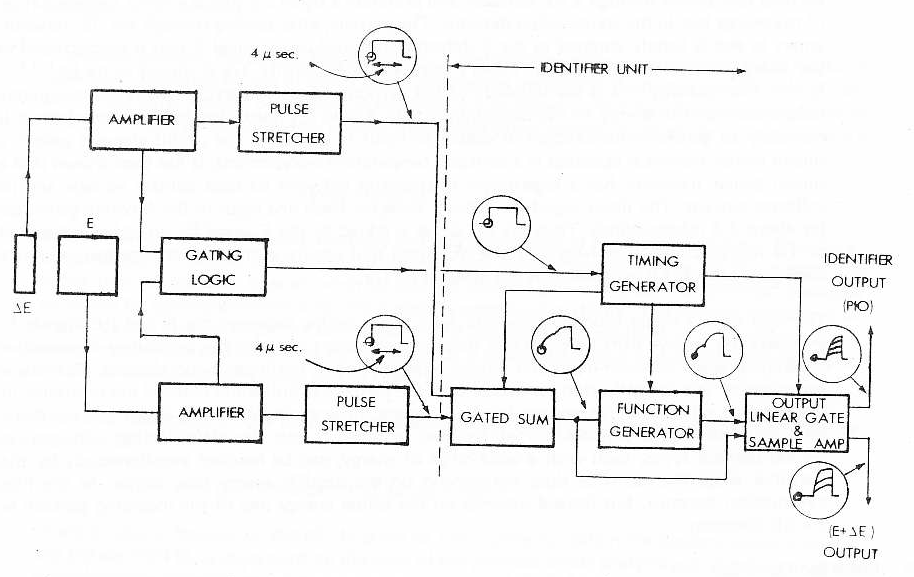 E
PA
TSCA
Universal
Coincidence
Gate
TSCA
PA
E
TP10
4 µs
D.Eversheim      GGSWBS ´16, Tiblisi, August 29th
20
– Digital: Logic Circuits, µP, PLC, DSP, FPGA, ASICS –
Results
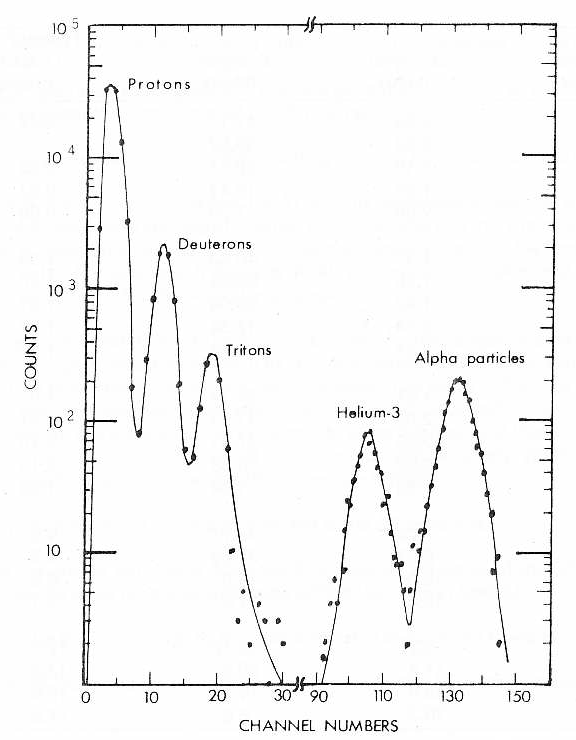 54 MeV α on 12C
α
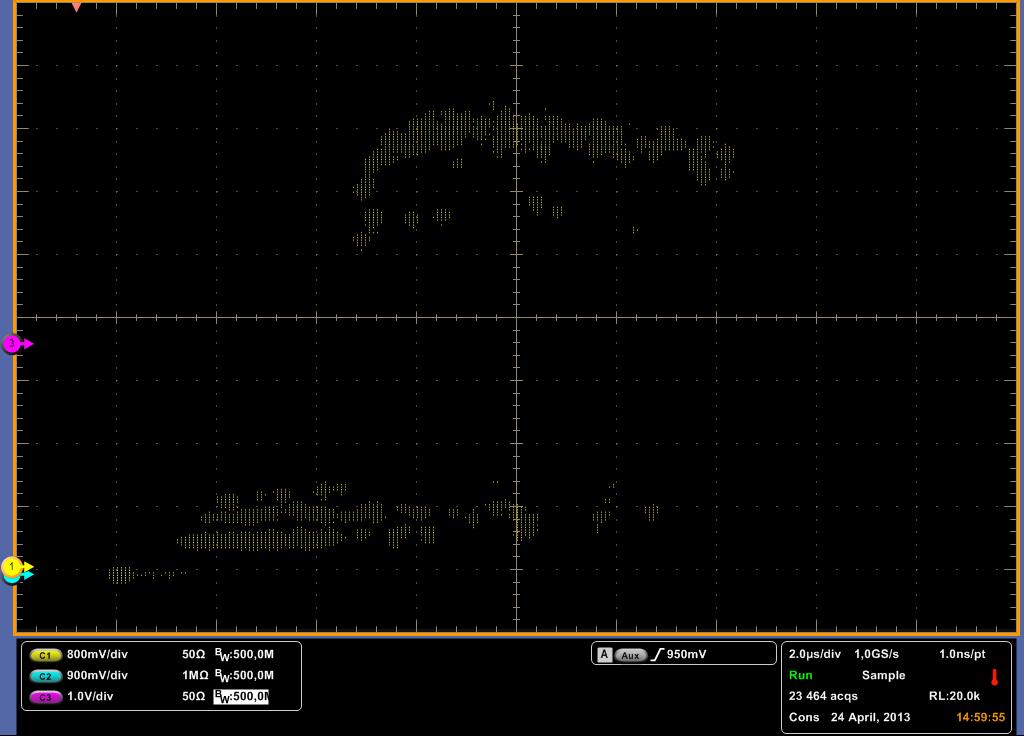 3He
PI-Output
t
d
p
MCA Display of the PI-Output
E+E
D.Eversheim      GGSWBS ´16, Tiblisi, August 29th
21
– Digital: Logic Circuits, µP, PLC, DSP, FPGA, ASICS  –
Execution time for:                                                   ?

	- Read/Write	3 	clock-cycles
	- Add (Floating Point: FP)	100 	clock-cycles (about)
	- Multiplication (FP)	150	clock-cycles (about)
	- Exponential	4000	clock-cycles (about)
	- Ln	5000	clock-cycles (about)
	- Power	10000	clock-cycles (about)

	~ 20 000 clock-cycles @ 0.25ns each:  5µs (without ADC convertion time)
Even a 45 year old analog solution can compete with digital calculations.
D.Eversheim      GGSWBS ´16, Tiblisi, August 29th
22
– Digital: Logic Circuits, µP, PLC, DSP, FPGA, ASICS  –
PLC Control for the Vacuum Interlock of an Ion Source for Polarized Particles
PLC
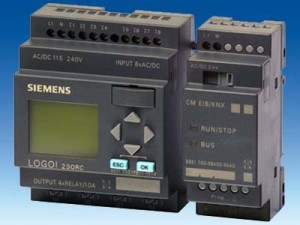 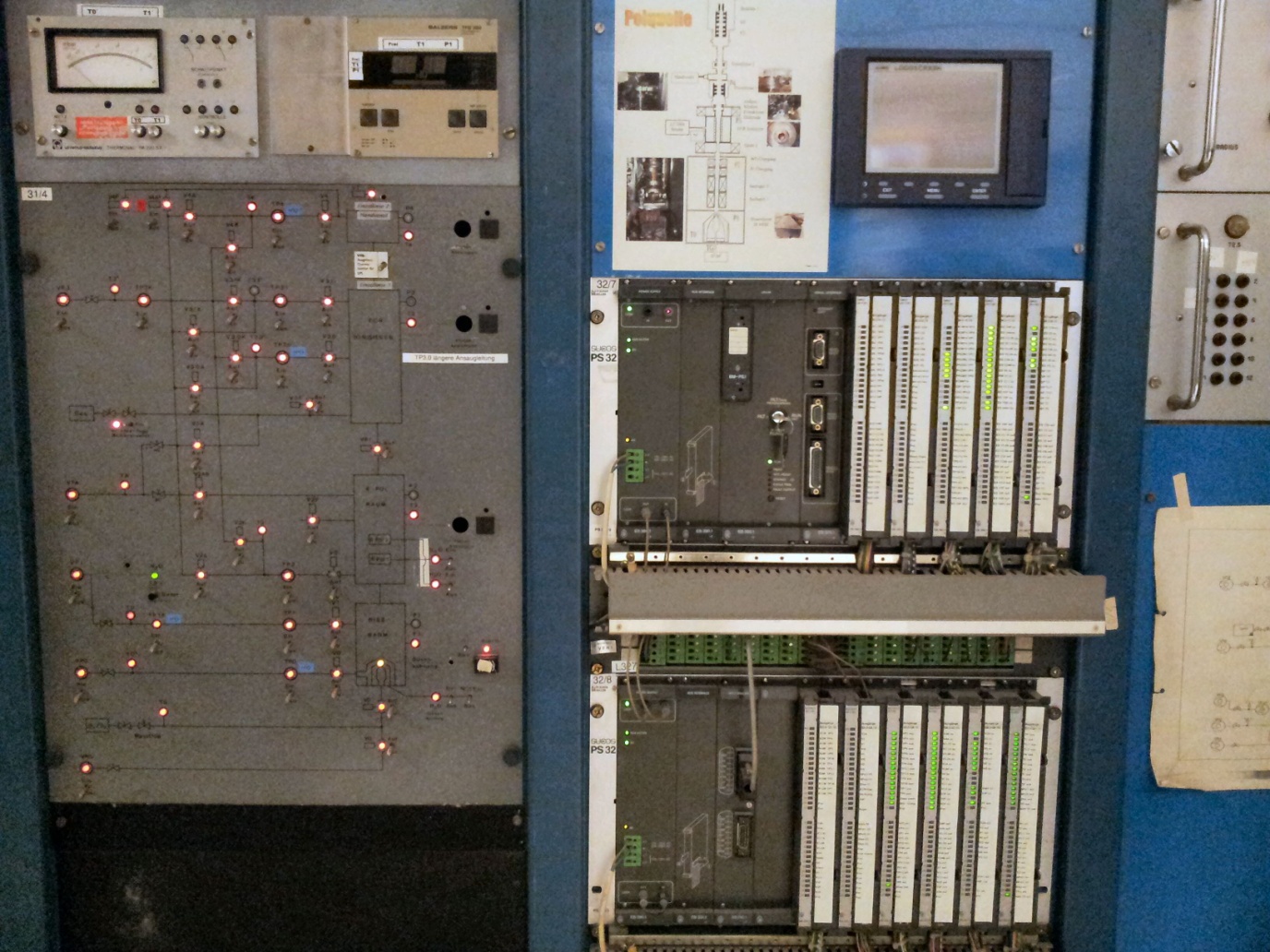 D.Eversheim      GGSWBS ´16, Tiblisi, August 29th
23
– Digital: Logic Circuits, µP, PLC, DSP, FPGA, ASICS  –
Digital Signal Processors (DSP) are optimized for fast repetitive mathematics and for real-time processing.
The most fundamental mathematics operation in DSP is the sum of products (FIR, IIR, FFT, Convolutions)
       	Fast arithmetic, extended precision (40 bit), dual operand fetch (Harvard
	architecture), circular buffering, and zero overhead looping (hardware)
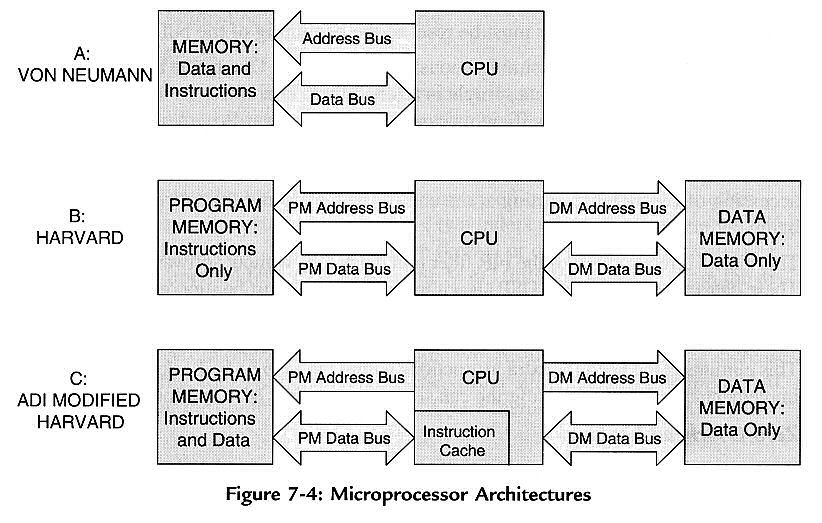 D.Eversheim      GGSWBS ´16, Tiblisi, August 29th
24
– Digital: Logic Circuits, µP, PLC, DSP, FPGA, ASICS  –
DSP (Harvard) Core Architecture
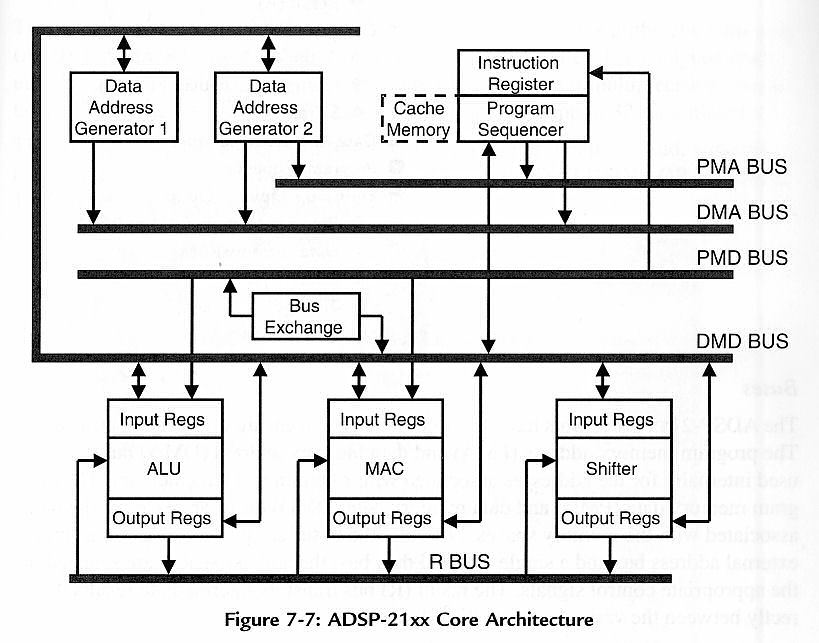 Program Memory Address Bus
Data Memory Address Bus
Program Memory Data Bus
Data Memory Data Bus
ALU	– Arithmetic Logic Unit
MAC	– Multiply Accumulator
D.Eversheim      GGSWBS ´16, Tiblisi, August 29th
25
– Digital: Logic Circuits, µP, PLC, DSP, FPGA, ASICS  –
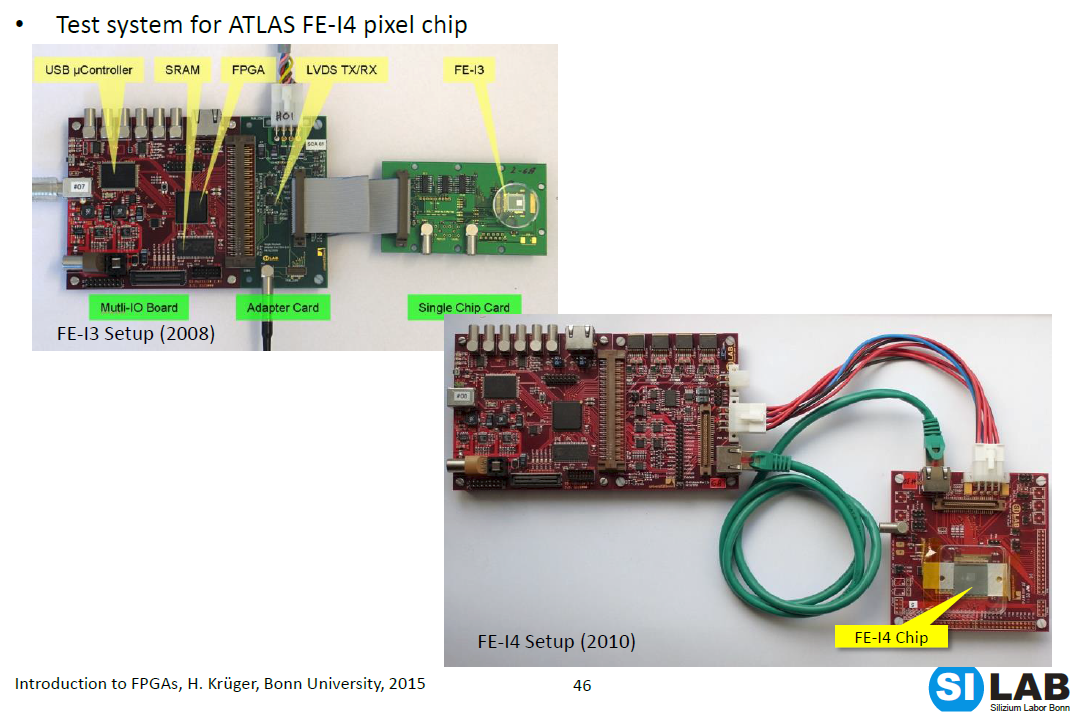 D.Eversheim      GGSWBS ´16, Tiblisi, August 29th
26
– Digital: Logic Circuits, µP, PLC, DSP, FPGA, ASICS  –
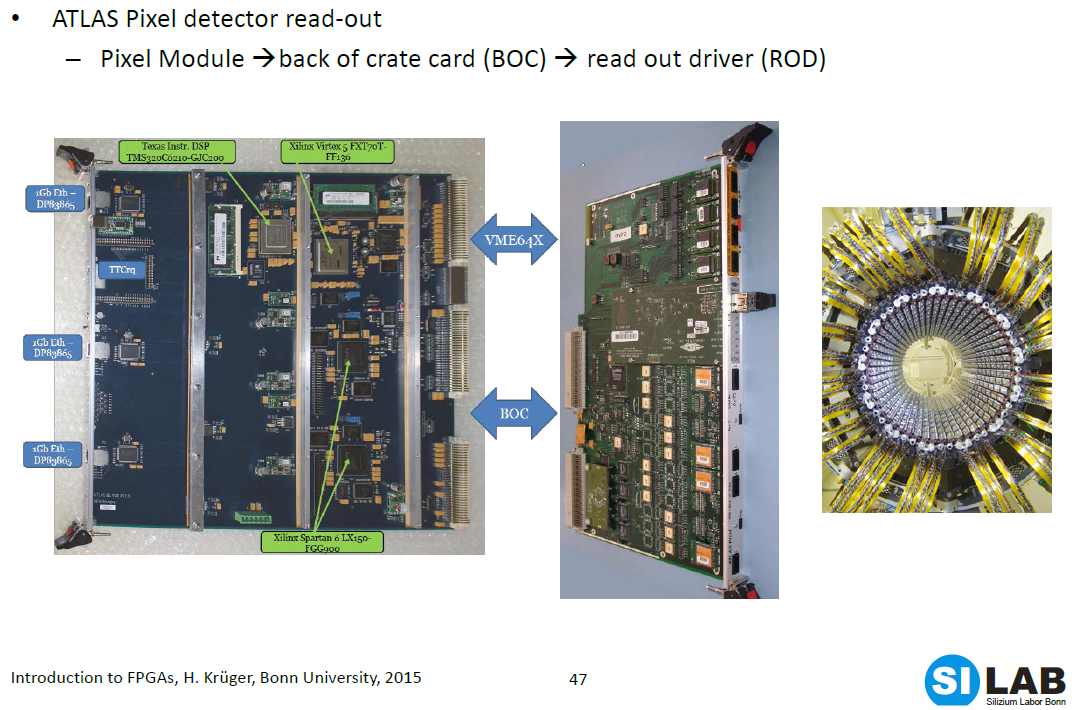 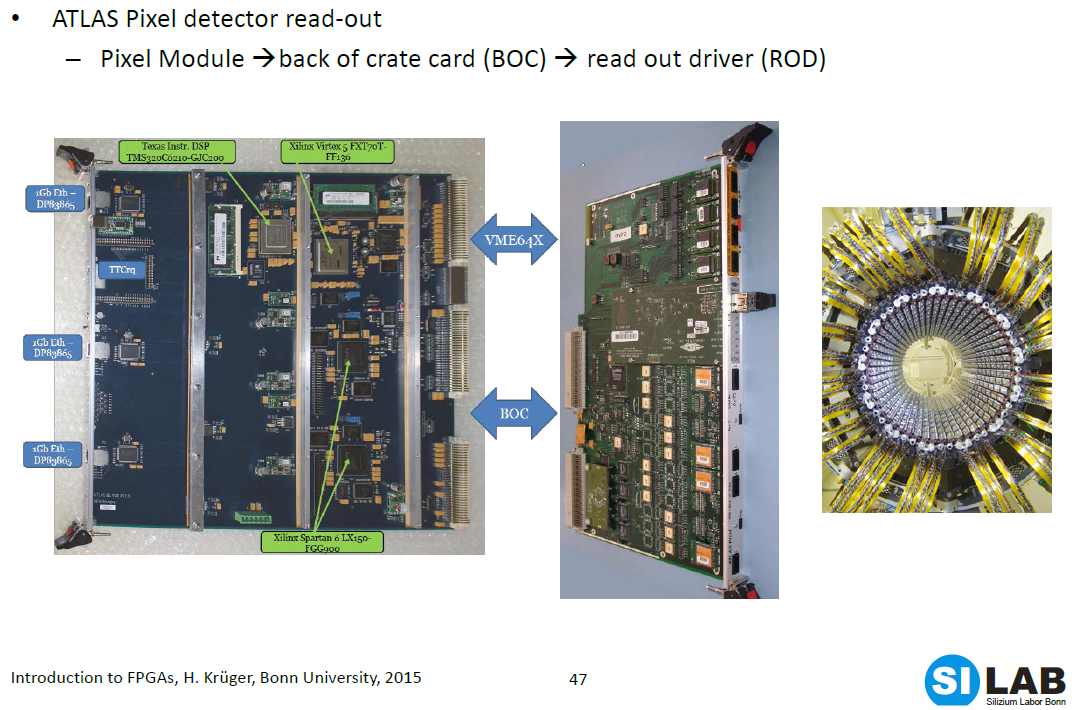 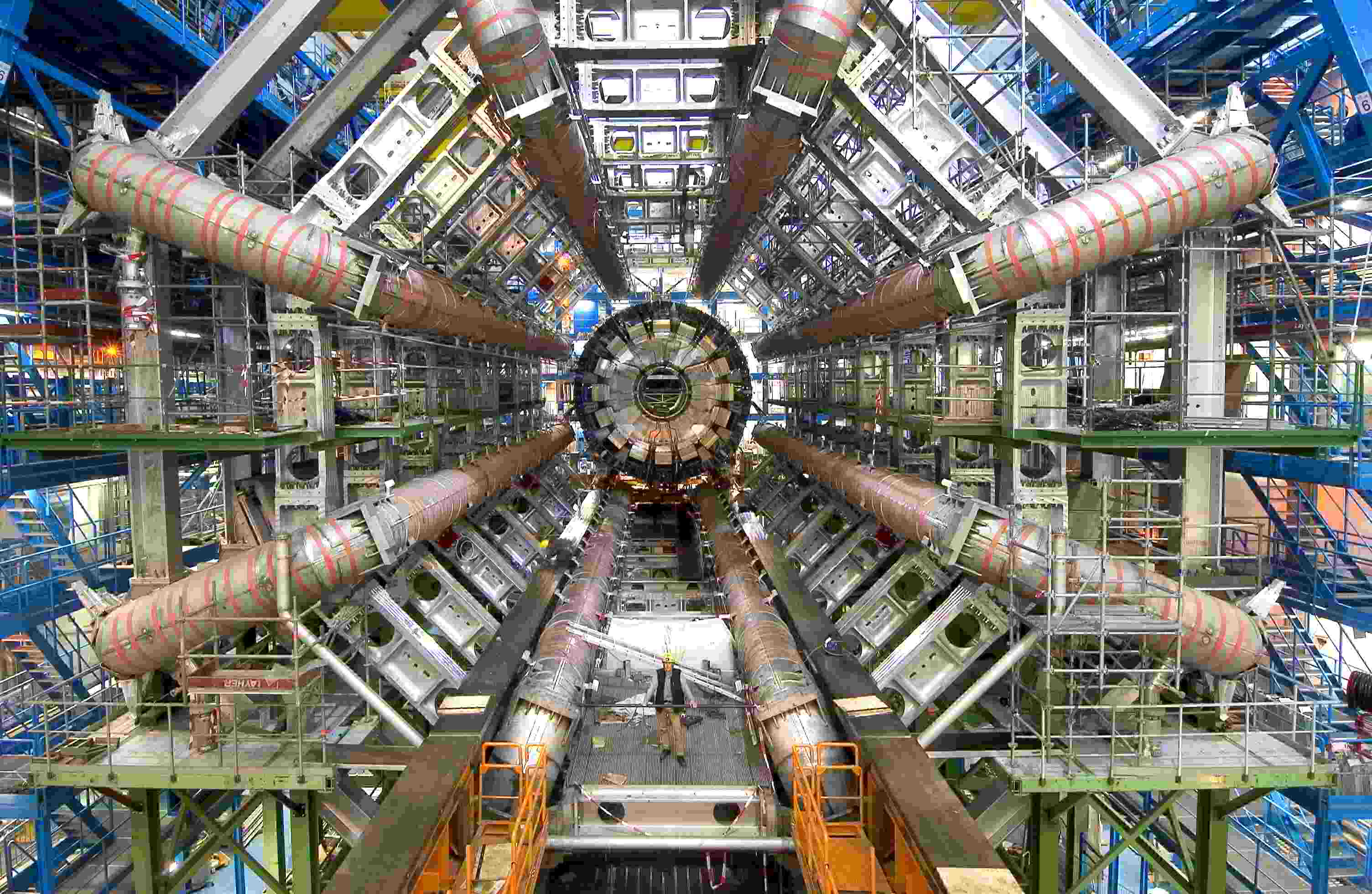 D.Eversheim      GGSWBS ´16, Tiblisi, August 29th
27
– Digital: Logic Circuits, µP, PLC, DSP, FPGA, ASICS  –
Tasks of Digitized Front-End:
 Shapes signals (reduce noise)
 Amplifies signal
 First level trigger (Discriminator)
 Provides timing signal
 Provides time stamp
 Suppresses Zeros
Necessary for Digitized Front-End:
Fast Analogue → Digital Converter
Real Time (Kernel) operating system
Special (Harvard) processor architecture, that allows
	summing & multiplication within 1 clock cycle with:
	–  Digital Signal Processor Slices
	–  Gigabit Transceivers
	–  Dual ported memory
 	–  Ring buffers
Calculations utilize special Laplace Transform:
	z-Transform: 
	For a stable system → Poles inside unit circle
D.Eversheim      GGSWBS ´16, Tiblisi, August 29th
28
– Digital: Logic Circuits, µP, PLC, DSP, FPGA, ASICS  –
Hardware Realization
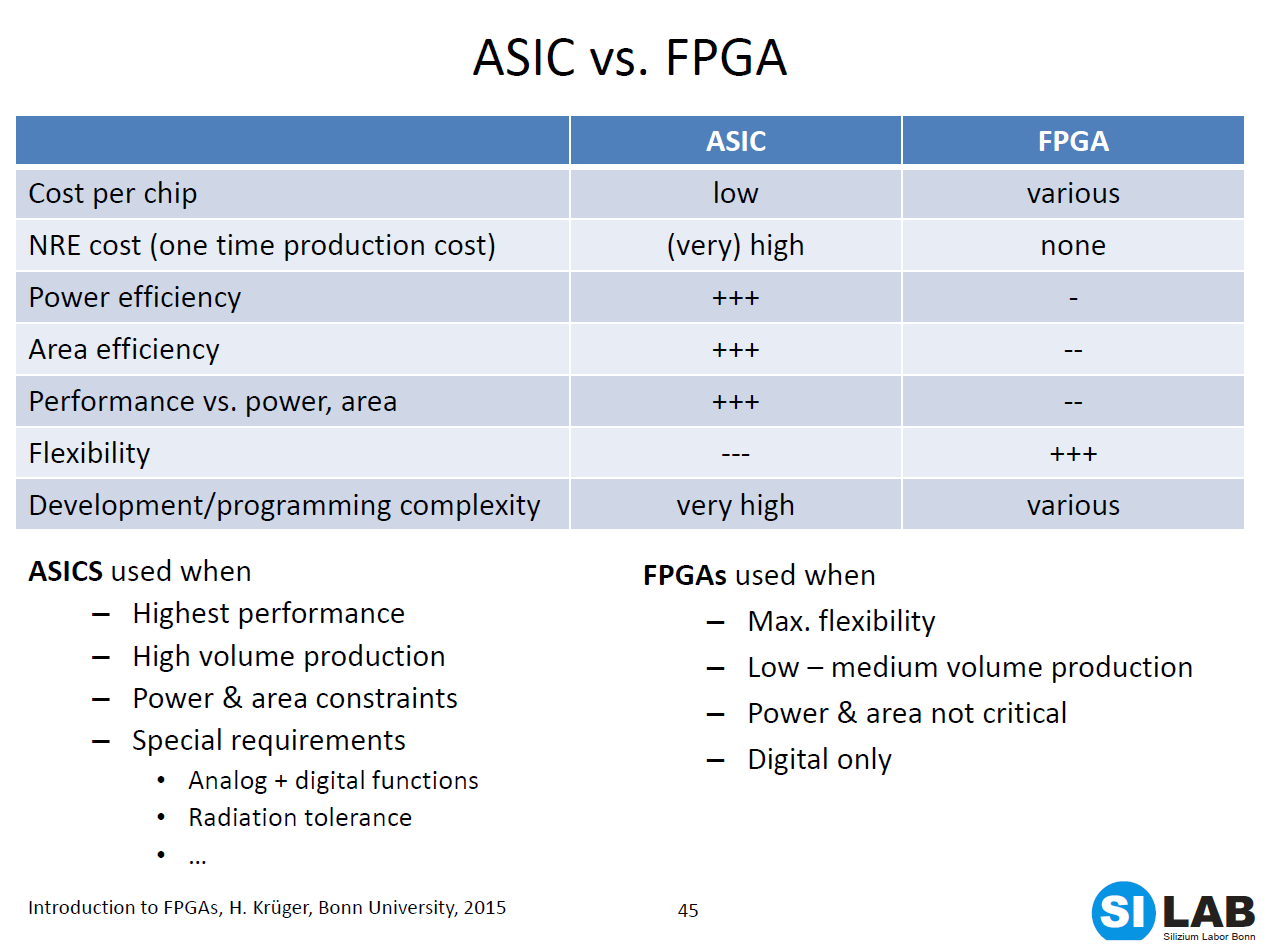 ASIC
Application Specific
Integrated Circuit

FPGA
Field Programmable
Gate Array
D.Eversheim      GGSWBS ´16, Tiblisi, August 29th
29
– Digital: Logic Circuits, µP, PLC, DSP, FPGA, ASICS –
Analog
Digital
Low Noise Amplifiers
Logic
OpAmps
Pos. Feedback
FF, µP
Analog Computers
Filters
Neg. Feedback
PLC, PC, DSP
ADC
DAC
FPGA
ASIC
D.Eversheim      GGSWBS ´16, Tiblisi, August 29th
30
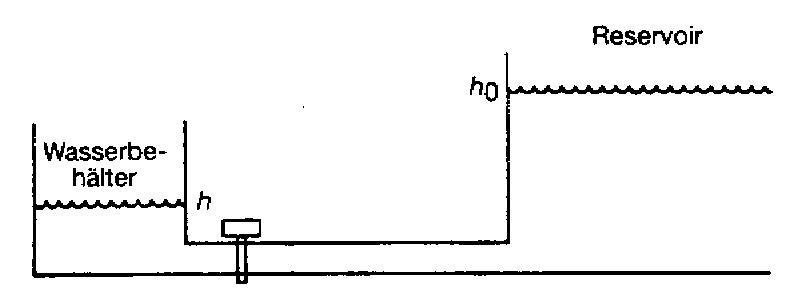 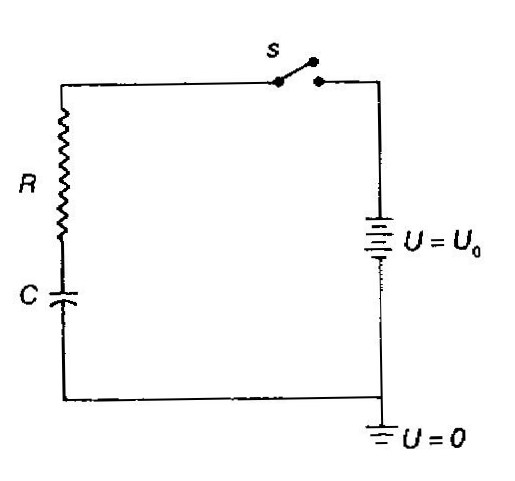 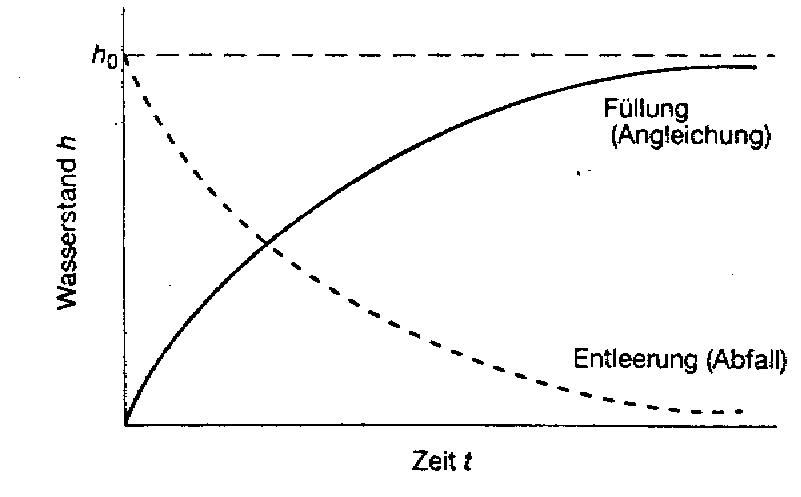 UR
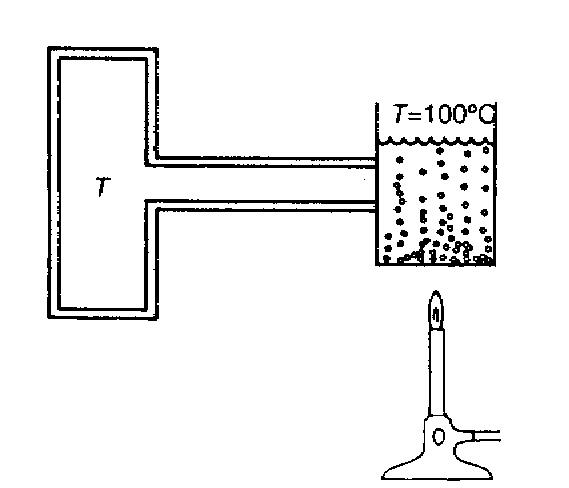 100°C -T
– Analysis Layer –
Reservoir
Filling
(Rise)
Water 
tank
Water level h
Drain (Drop)
The water tank is filled from a reservoir of unlimited capacity; 
 The water level approaches exponetially h0.
Time t
The voltage across the capacitor C approaches exponetially U0
The temperature of a piece of metal approaches exponetially 100°C.
D.Eversheim      GGSWBS ´16, Tiblisi, August 29th
31
– Analysis Layer –
D.Eversheim      GGSWBS ´16, Tiblisi, August 29th
32
– Analysis Layer –
Out
In
System
Refinery
Aeroplane
Musical instrument
Electronic Circuit
Nucleus
Ain(t)
Aout(t)
f(t)
D.Eversheim      GGSWBS ´16, Tiblisi, August 29th
33
– Analysis Layer –
The Laplace Transform
−	Is a „generalized“ Fourier Transform f(t)  F(s);   s = iω + ρ
−	„Algebraizes“ linear differential equations (that represent the dynamics of systems with concentrated energy „reservoirs“ like L, C,  . . .)
−	A convolution in the time domain corresponds to a multiplication of the Laplace transform

Scheme:	f(t)			F(s)



					
		Aout(t)			 Aout(s)

-1
D.Eversheim      GGSWBS ´16, Tiblisi, August 29th
34
– Analysis Layer –
D.Eversheim      GGSWBS ´16, Tiblisi, August 29th
35
iω
iω
iω
iω
iω
ρ
ρ
ρ
ρ
ρ
– Analysis Layer –
Stable Systems  have poles only in the negative half-plane (imaginary axis included), since otherwise ρ>0

Allpasses stand out due to the symmetric position of Poles and Zeros with respect to the imaginary axis. |T(s)| = const.; but the phase changes.

Phase minimum systems do not have any Zeros in the right half-plane.

	Inferences: 
	All stable linear systems 
	can be set up by allpasses and 
	phase minimum systems.
Phase min.-
system
Allpass

-a
b
-a
b
D.Eversheim      GGSWBS ´16, Tiblisi, August 29th
36
– Analysis Layer –
For physically feasible systems applies: n  m
s-plane
ρ
D.Eversheim      GGSWBS ´16, Tiblisi, August 29th
37
Trick:
– Analysis Layer –
Feedback (especially: negative feedback)
X(s)
Δ(s)
Y(s)
Y(s) = F1(s)·Δ(s)
Δ(s) = X(s)   R(s)
R(s) = F2(s)·Y(s)
F1(s)
Y(s) = F1(s) · {X(s)   (F2(s)·Y(s))}
R(s)
F2(s)
Remarks:
The trick from above is used to linearize amplifier stages. The equation can be also interpreted that independent from (the linearity of F1) the transfer function T(s) only depends on the properties of the negative feedback circuitry (F2). This finding justifies the demand for „Gain Stages“ or the development of Operational Amplifiers (with high gain V).
D.Eversheim      GGSWBS ´16, Tiblisi, August 29th
38
– Analysis Layer –
Distortion
Set Value
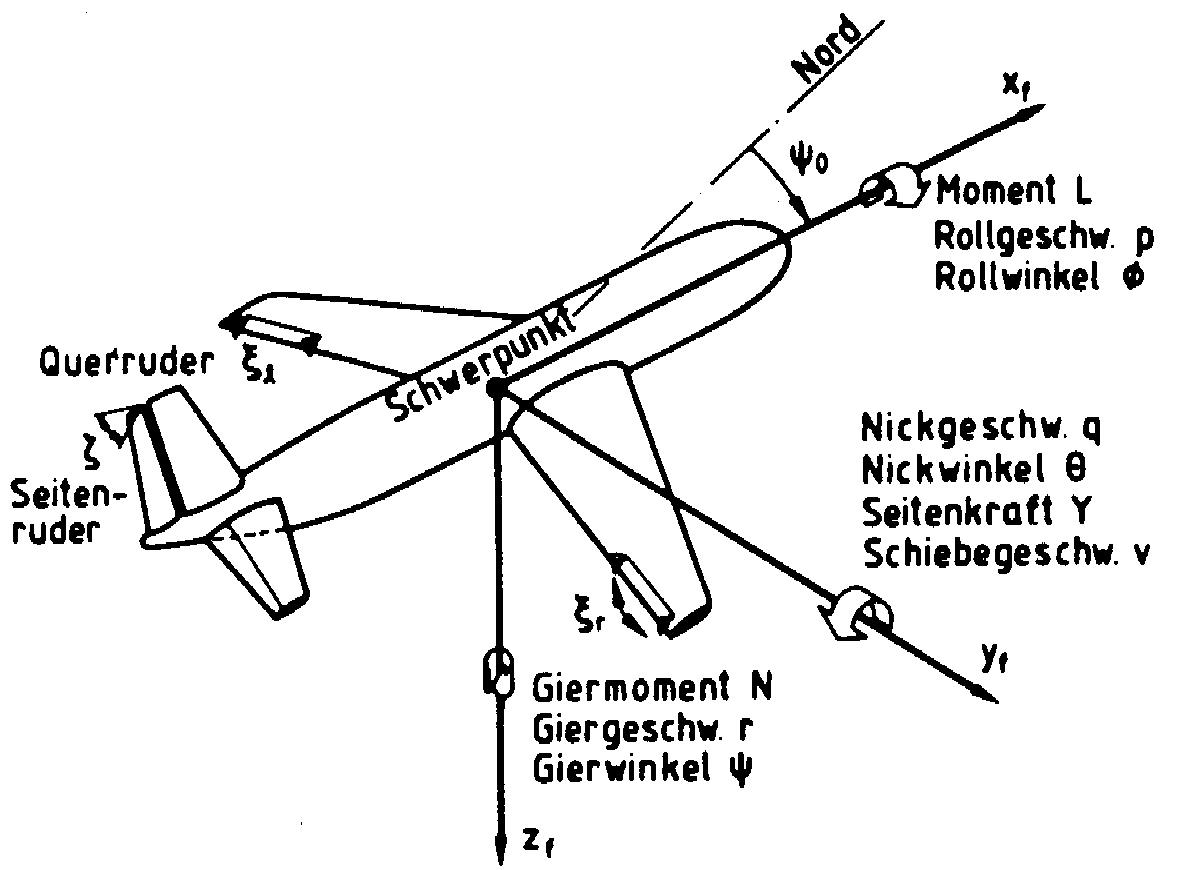 V
Controlled
System
UA
UE
S(s)
Controller
R(s)
the dynamics of T(s) can be determined by the position of the Pole/Zero-distribution of R(s).
D.Eversheim      GGSWBS ´16, Tiblisi, August 29th
39
– Analysis Layer –
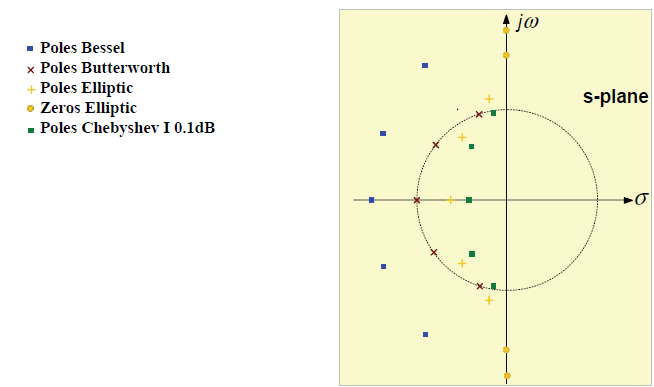 s-plane
Bessel
Poles located outside on an ellipse of the unit circle 
Butterworth
Poles located on the unit circle with equal angles
Chebyshev I
Poles located on an ellipse inside the unit circle 
Elliptic (for instance Cauer)
n Poles on an ellipse in- and outside the unit circle
n-1 Zeros on the jω axis
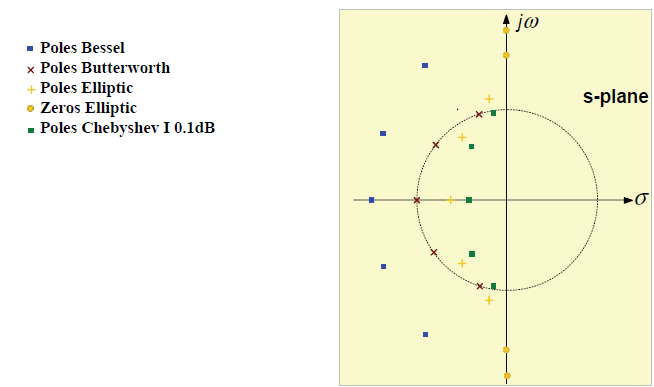 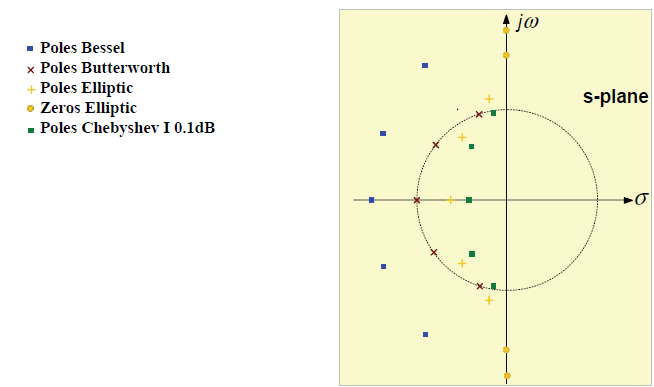 ρ
D.Eversheim      GGSWBS ´16, Tiblisi, August 29th
40
– Analysis Layer –
Function and Step-Function
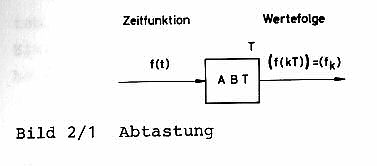 Data Sequence
Time Domain
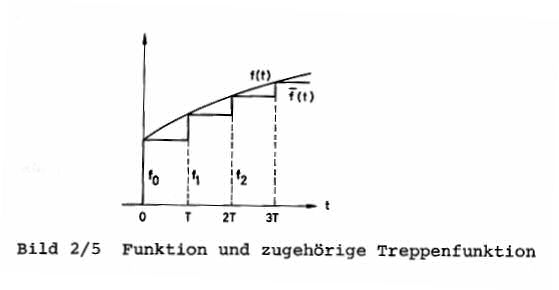 Sampler
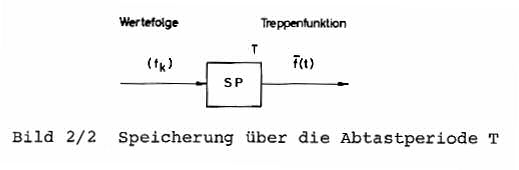 Data Sequence
Step Function
Hold
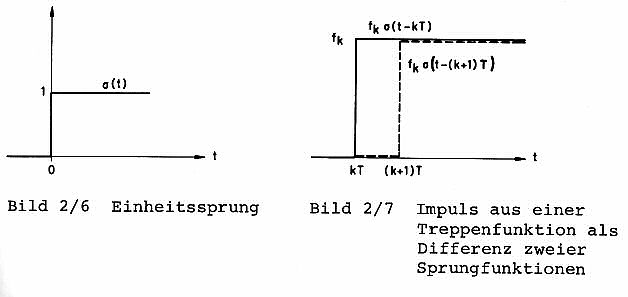 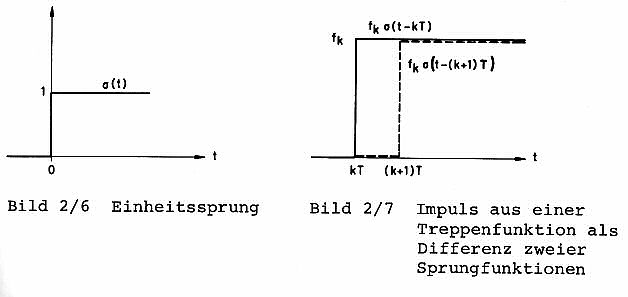 D.Eversheim      GGSWBS ´16, Tiblisi, August 29th
41
– Analysis Layer –
The Laplace transform of a sampled signal is periodic:



This can be conveniently represented by a circular polar diagram such as the z-plane
=1
The iω axis of the s-plane
is the location of the 
Fourier transform
S-Plane
Z-Plane
Im
Inside the unit circle
corresponds  to σ < 0
of the s-plane



Outside the unit circle
corresponds  to σ > 0
of the s-plane
ω
Re
The unit circle corresponds
 to the iω-axis of the s-plane



The z-plane is constructed from the s-plane by bending the iω-axis of the sampled signal in the direction of the left hand side half of the s-plane to form a circle such that the points at π and –π meet.
D.Eversheim      GGSWBS ´16, Tiblisi, August 29th
42
– Analysis Layer –
Recursive and non-Recursive Filters




The transfer function is the ratio of two polynomials in the variable z and may be written in a cascade form with H1(z) is the transfer function of a feed forward, all-zero filter and H2(z) is the transfer function of a feedback, all-pole, recursive filter.
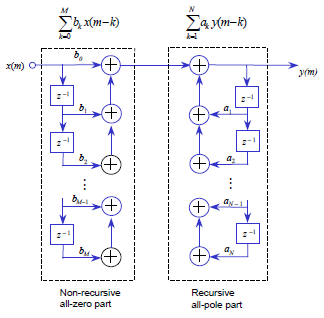 Non-recursive all-zero part
Recursive 
all-pole part
Direct-form pole-zero IIR filter
D.Eversheim      GGSWBS ´16, Tiblisi, August 29th
43
– Analysis Layer –
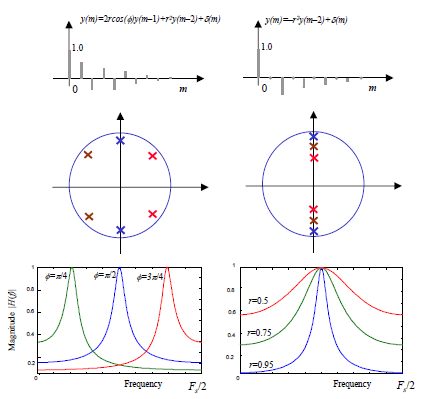 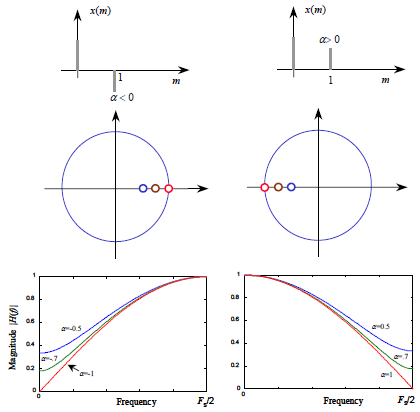 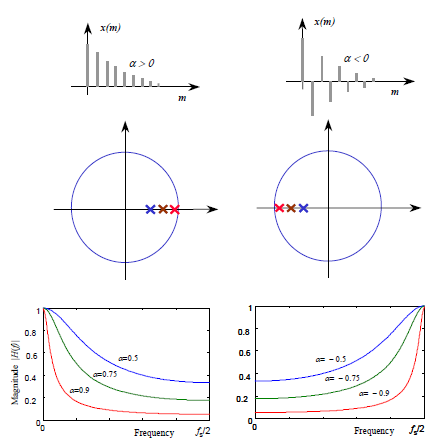 Resonators
Notch Filter
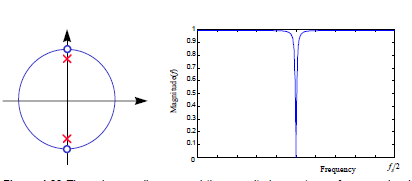 3-Tap 
Moving Average
b = 0.5
b = -0.5
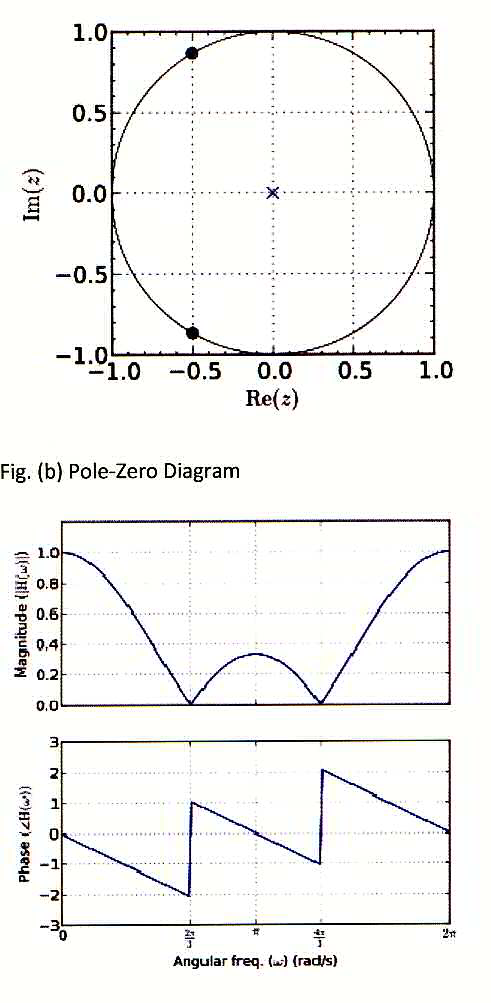 b = -1
b = 1
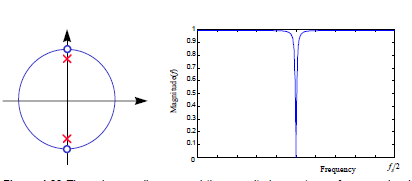 b = 0.7
b = -0.7
D.Eversheim      GGSWBS ´16, Tiblisi, August 29th
44
– Analysis Layer –
Transfer Function:
Im(z)
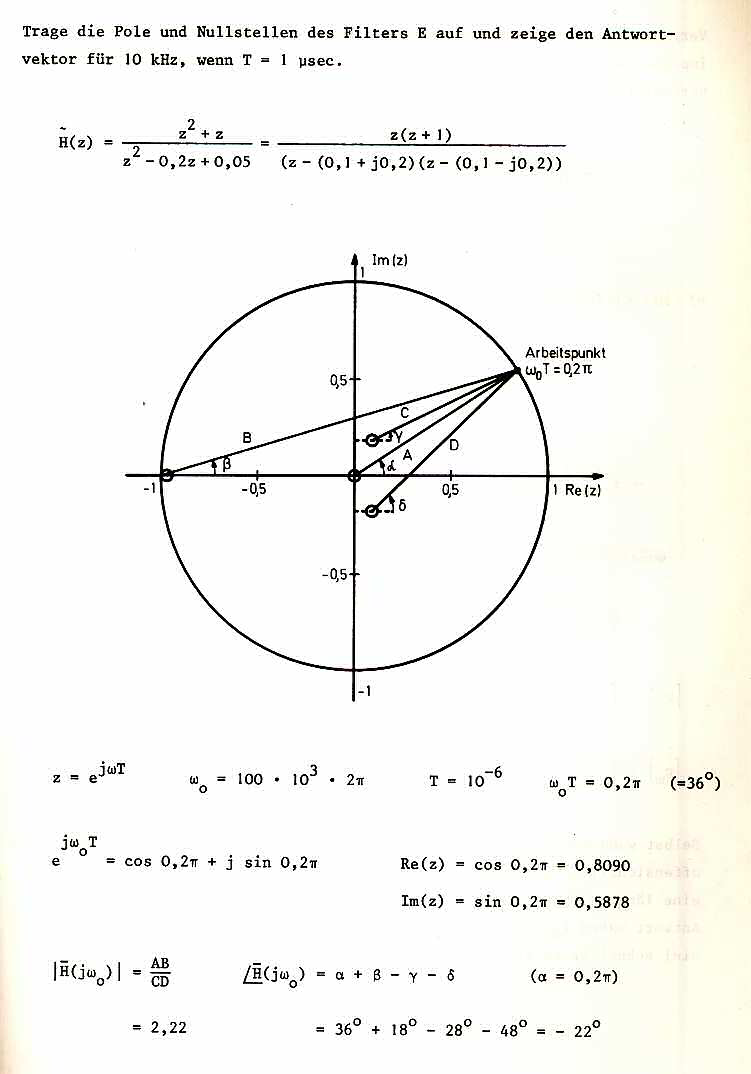 Operating Point
j
Pole/Zero:
A
F
C
B
E
D
B
A

Re(z)
C
D
Magnitude:
Phase:
D.Eversheim      GGSWBS ´16, Tiblisi, August 29th
45
– Complexity Layer –
Where to look for a solution, since the analysis/synthesis of an analog or digital solution compares over most applications ?
Digital
Analog
DAC
ADC
Low Noise
(HEMT, Varactor)
Ultimate Speed
(Graphene)
(FPGA, 100 Discriminators/Chip)
Flexibility
Complexity
(PLC, FPGA, ASIC)
D.Eversheim      GGSWBS ´16, Tiblisi, August 29th
46
–  Summary –
Commons
The analysis/synthesis can be performed analogly (L   - Transform) or as well as digitally (z - Transform)
Differences
For signal handling there exist nowadays only a few problems that can be solved analogly or digitally only(low noise amplification, high precision calculations, . . ).
Trends
Harware (analog & digital) becomes ever faster & smaller.
Fastest response to an event is best realized by analog hardware
For fast computations restrict to the 4 basic arithmetic operations ( +, −, *, / )
The more complex and flexible a problem appears the more a digital solutrion seems appropriate.
The higher a module is specialized the faster is its response (DSP, FPGA ↔ ASIC)
Since digital hardware becomes ever cheaper, more problems will be solved digitally for the sake of standardisation and flexibility (Σ−Δ ADC)
D.Eversheim      GGSWBS ´16, Tiblisi, August 29th
47